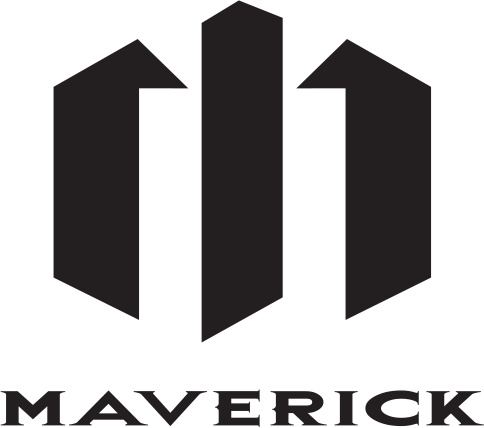 SUB WOOFER SPEAKER  MAJ-188sb
라인어레이 시스템에 강력한 중저역을 담당하는 서브우퍼로 다양한 VERTICAL  각도를 만들 수 있는 브라켓에 리깅하여 설치가 용이하고 스택용으로도 사용이 가능한 구조를 가지고 있습니다.
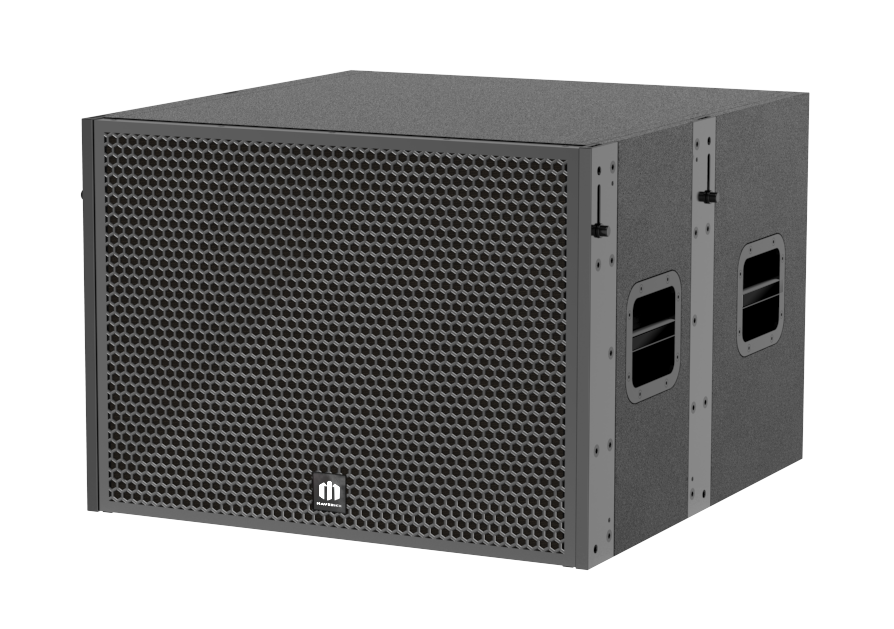